Pearson MyLab
1
Dove acquistare
Testo disponibile in versione digitale oppure in versione cartacea con digitale
STATISTICA: L'ARTE E LA SCIENZA D'IMPARARE DAI DATIL'arte e la scienza d'imparare dai datiMyLab + eTextbookdi Alan Agresti - Christine A. FranklinISBN 9788891912459PREZZO  29,90 €
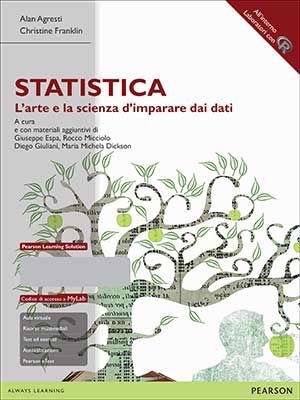 SHOP online Pearson
APPROFITTA DELLO SCONTO del 10%fino al 14 Ottobre
Acquista oraAccesso valido per 18 mesi
2
Partecipa alla nostra survey!
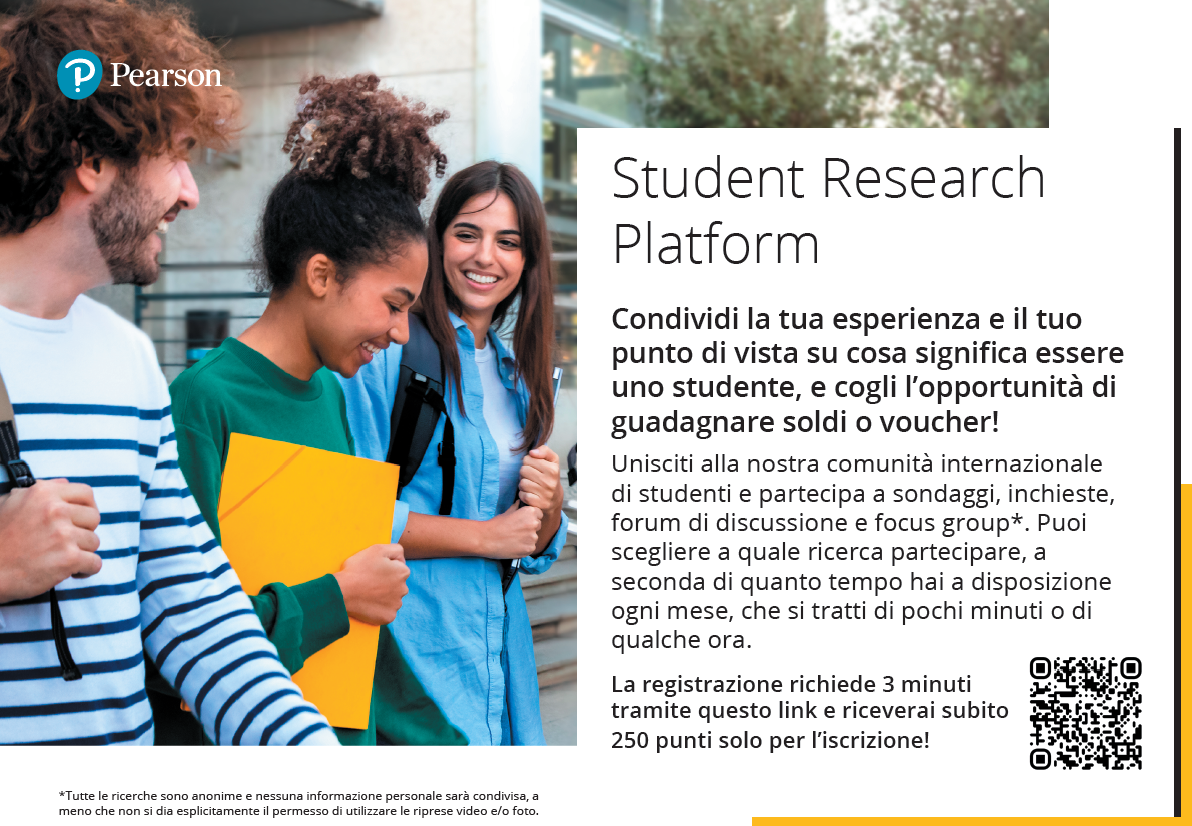 3
Accedere a MyLab
Accedere a MyLab è semplicissimo: ti serviranno
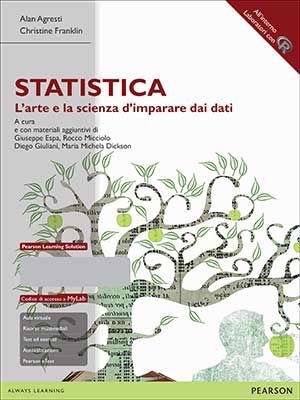 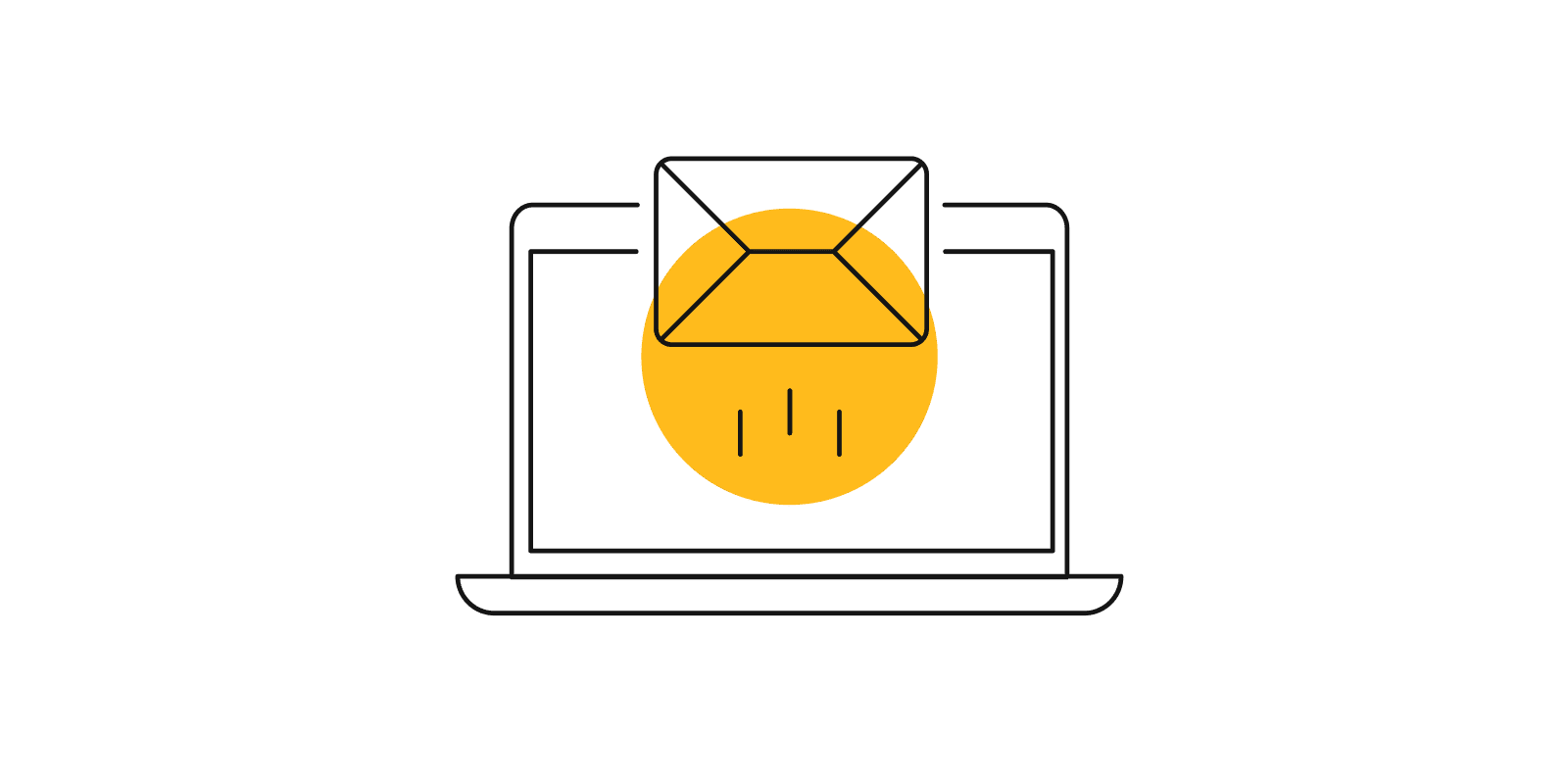 un indirizzo e-mail valido
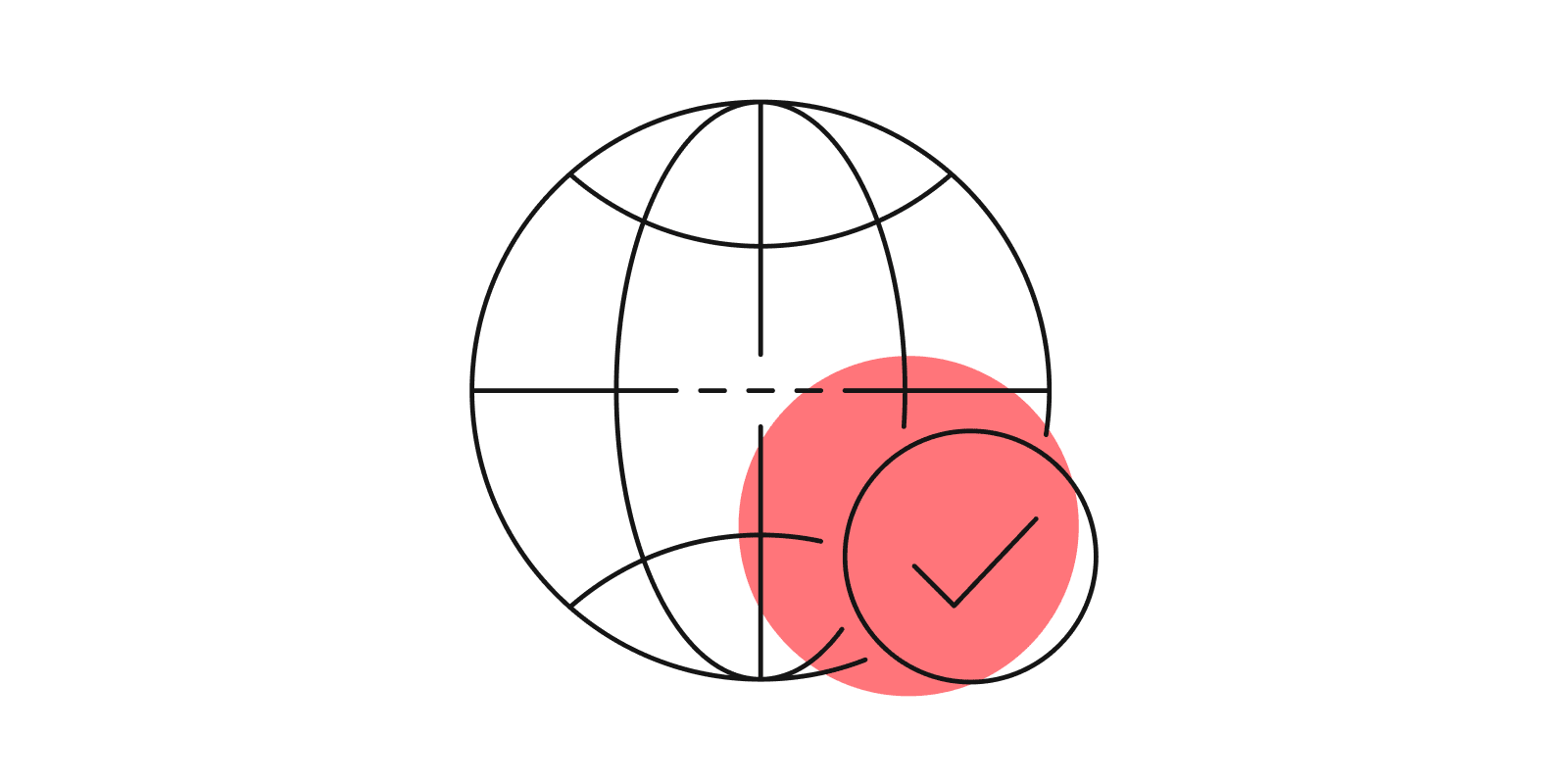 il codice di accesso a MYLAB che hai appena acquistato sul sito Pearson oppure che trovi in copertina
4
Accedere a MyLab
1. Vai alla pagina he.pearson.it e clicca su Login/Registrati
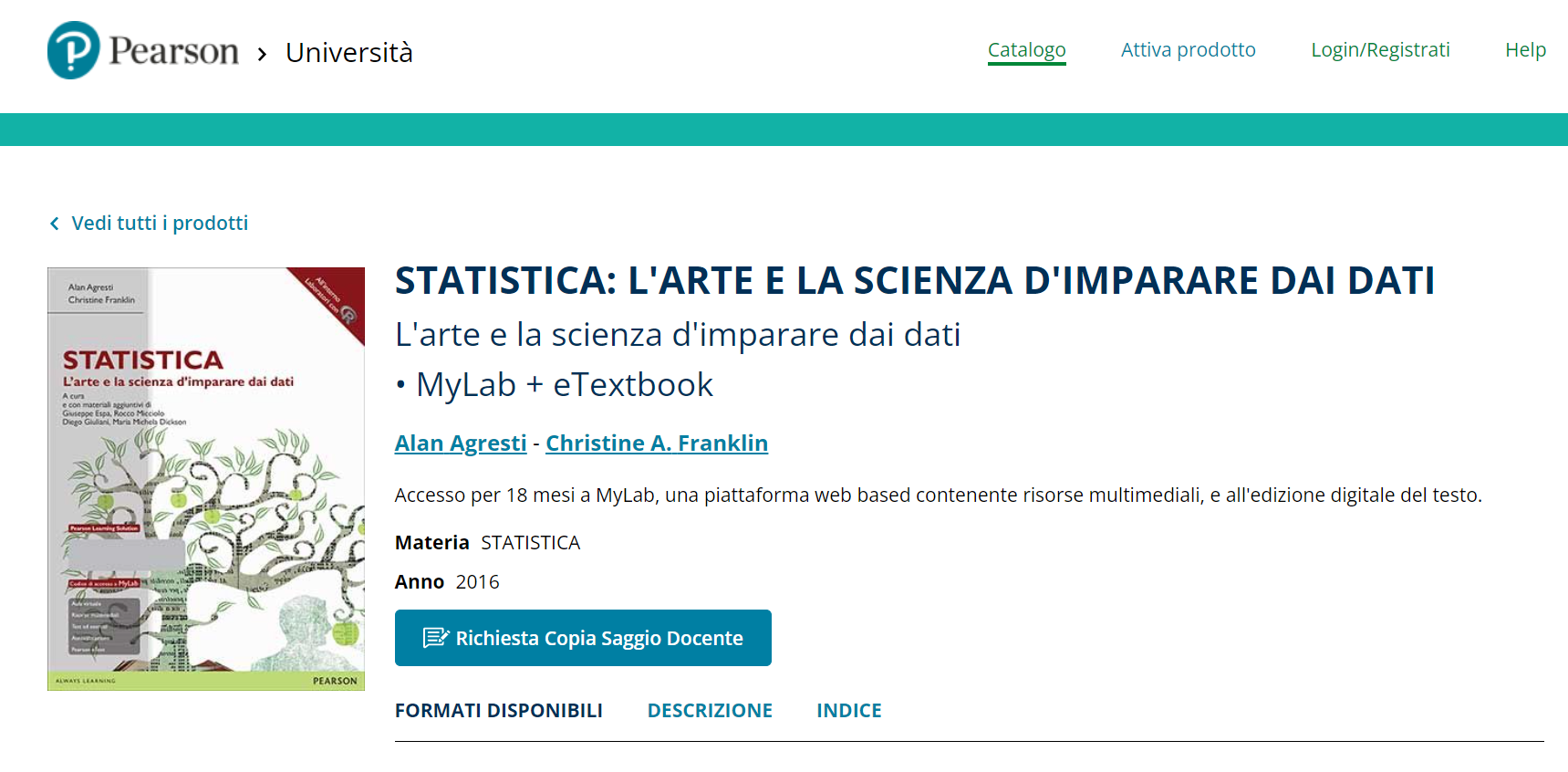 Se hai un account Pearson Effettua il login

Se non hai un account Pearson Registrati
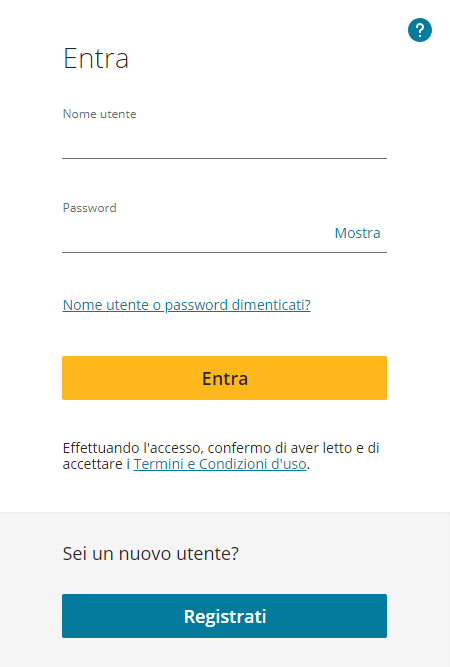 3.
2.
5
Accedere a MyLab
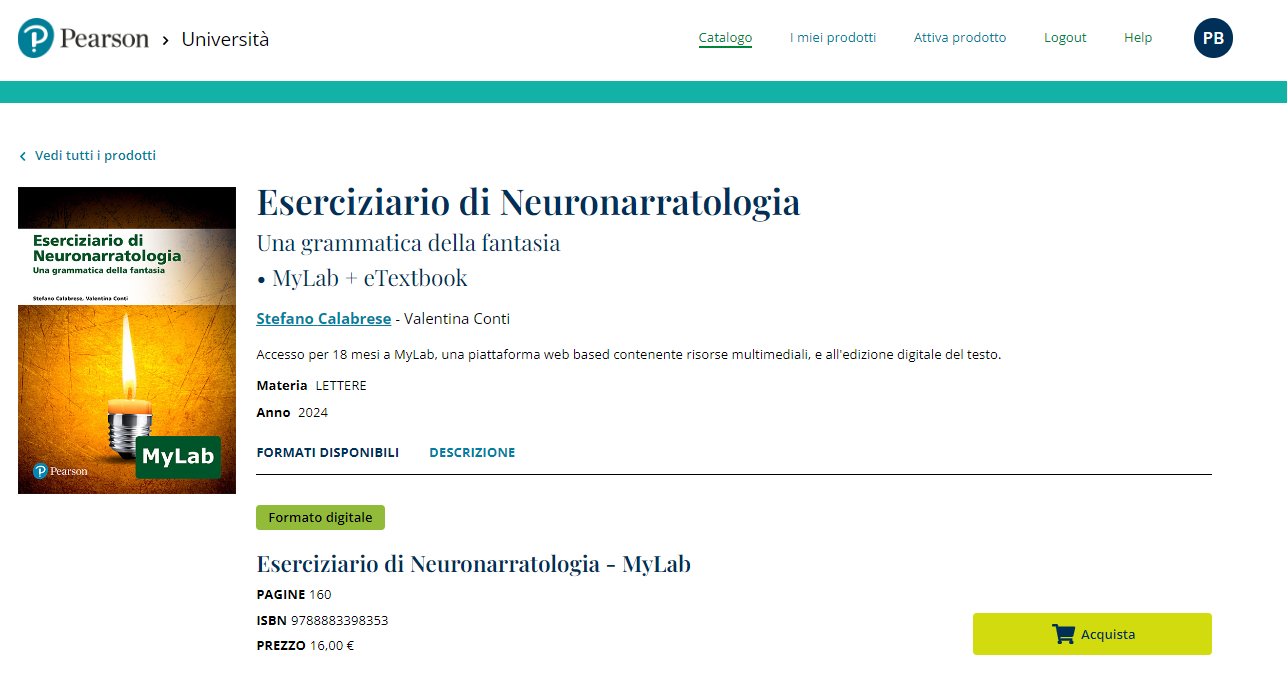 Vai ora alla sezione I miei prodotti
6
Accedere a MyLab
Dopo l’accesso fai clic su Attiva Prodotto
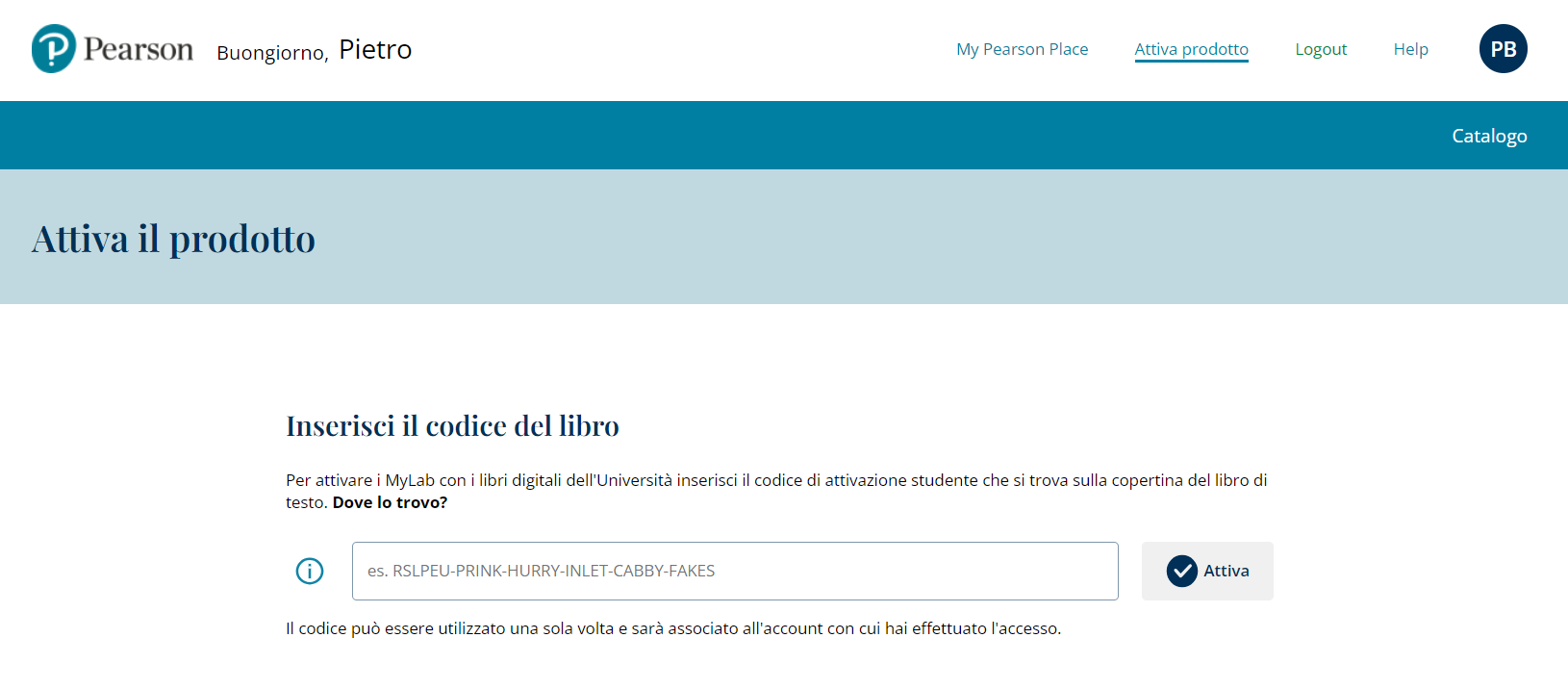 Inserisci il 
codice di accesso a MyLab e clicca Attiva
7
DentroMyLab
Libro digitale
MyMathLab
Console di R
Soluzione degli esercizi
Capitoli integrativi
8
Dentro la piattaforma
MyMathLab | PIANO DI STUDI - ESERCIZI una serie di esercizi con feedback, suddivisi per capitolo, su cui è possibile esercitarsi illimitatamente
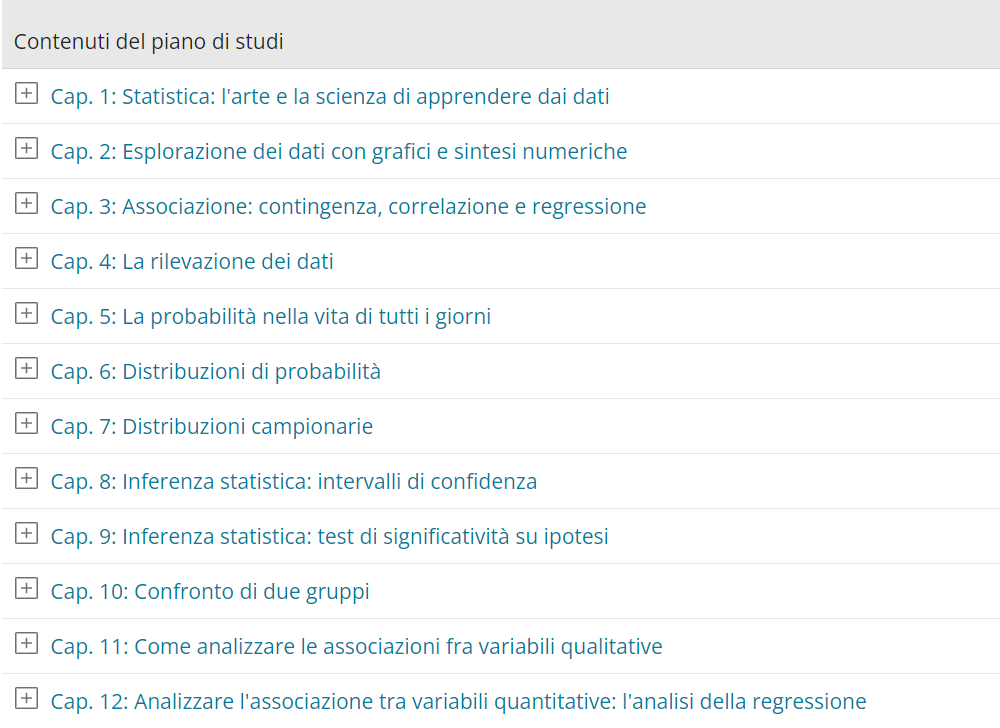 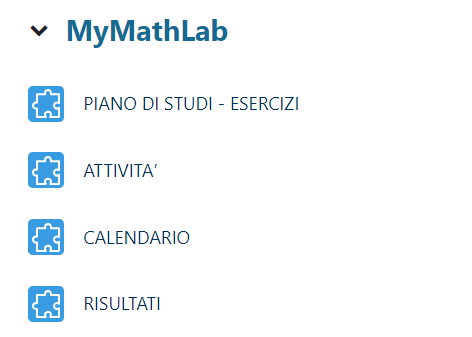 9
Dentro la piattaforma
Esercizi con feedback ogni esercizio è corredato di un sistema di feedback ragionati e di report dei risultati
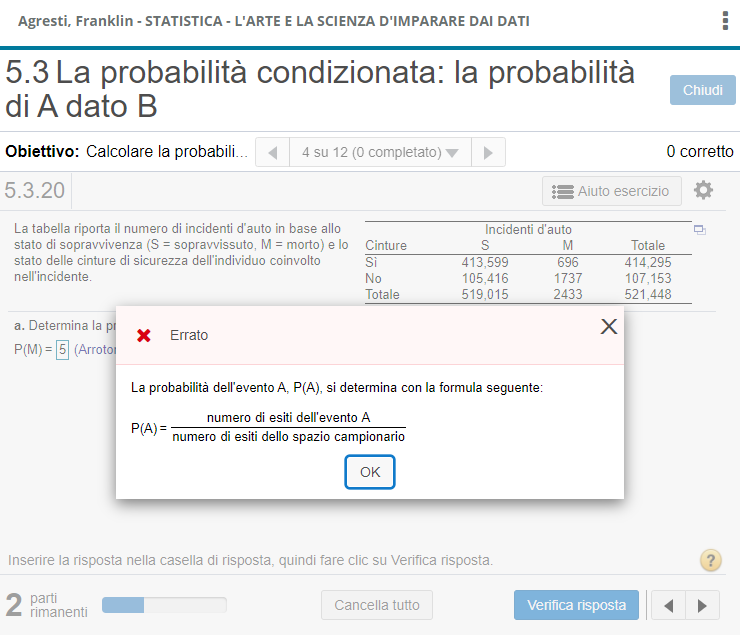 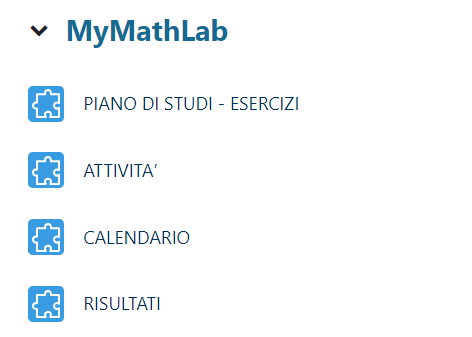 10
Dentro la piattaforma
Esercizi guidati in caso di difficoltà è possibile ricorrere alla risoluzione guidata
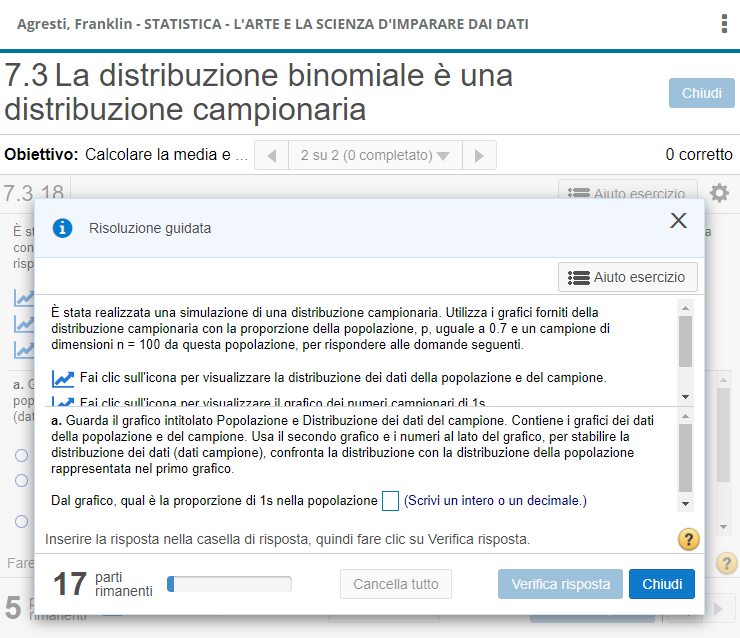 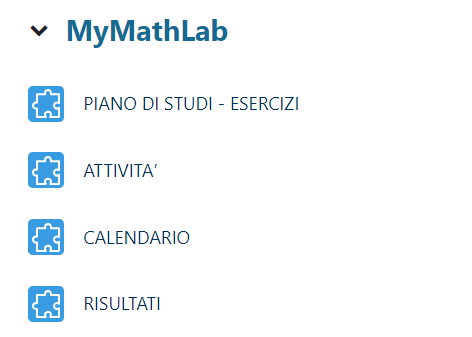 11
Dentro la piattaforma
Esempi svolti per ciascun esercizio potrai visualizzare un esempio svolto
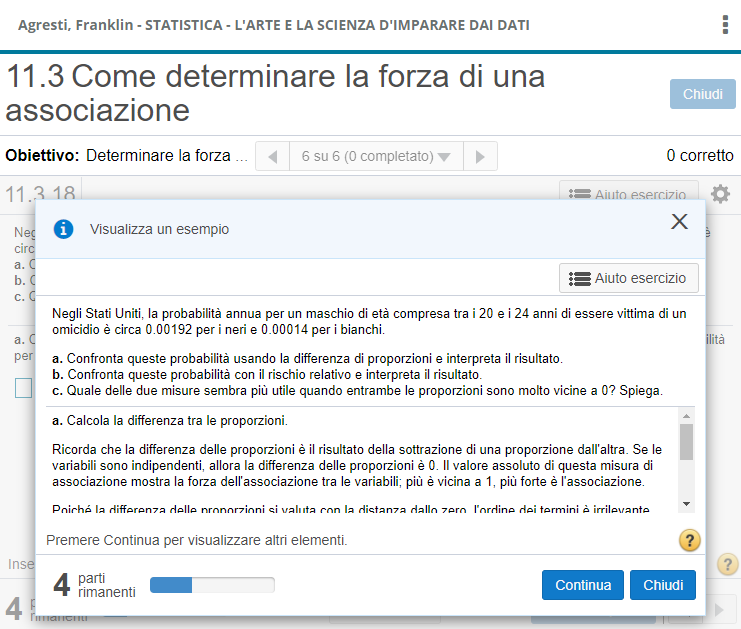 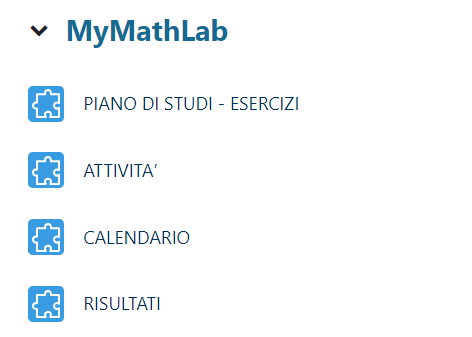 12
Dentro la piattaforma
MyMathLab | RISULTATI per monitorare costantemente i propri progressi
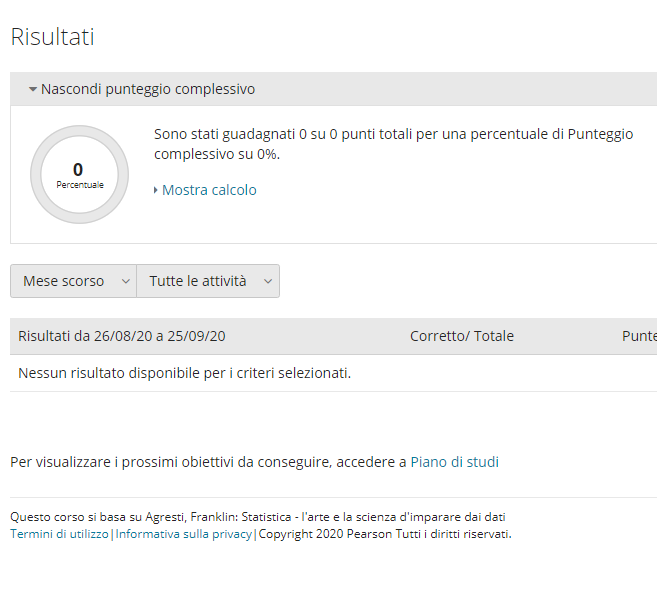 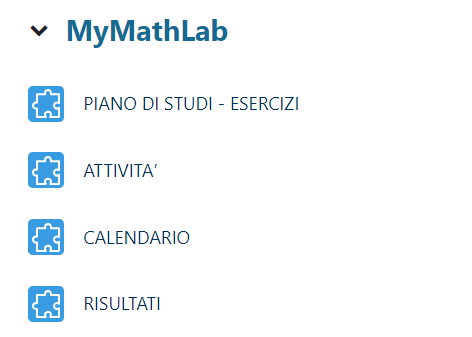 13
Dentro la piattaforma
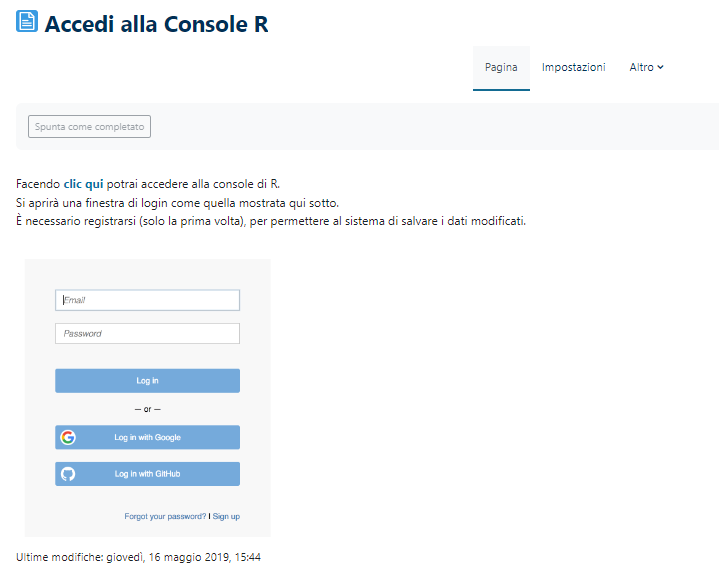 Console in R accessibile previa registrazione
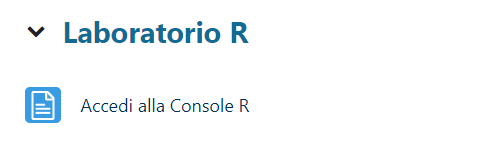 14
Dentro la piattaforma
Soluzioni degli esercizi e Laboratori in R presenti per ciascun capitolo
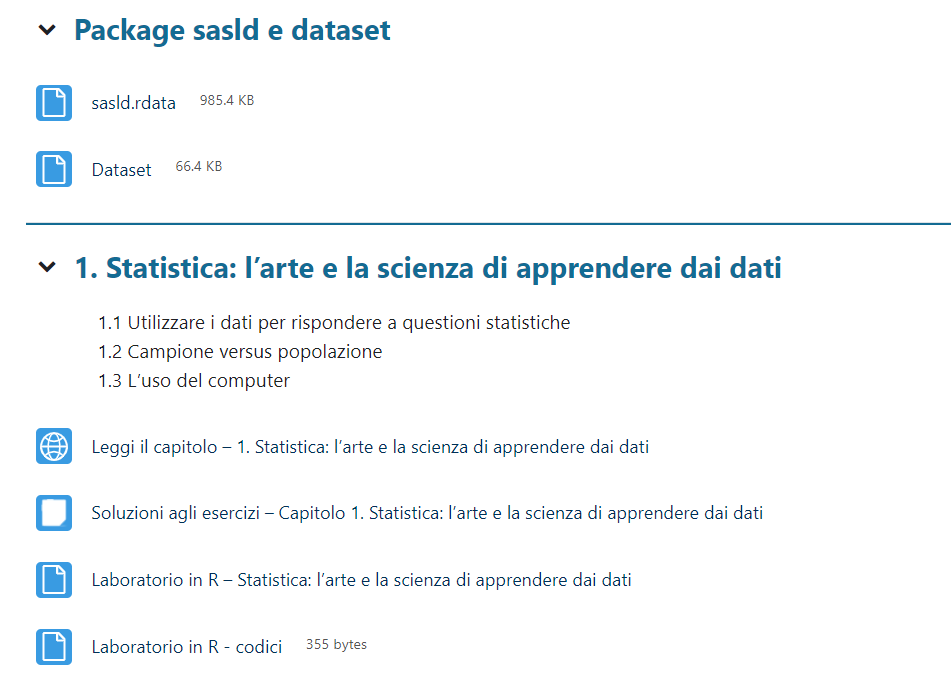 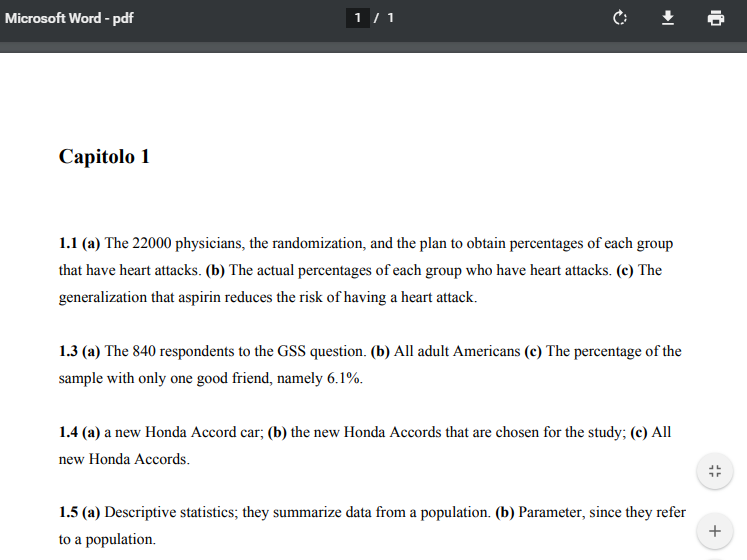 15
Dentro la piattaforma
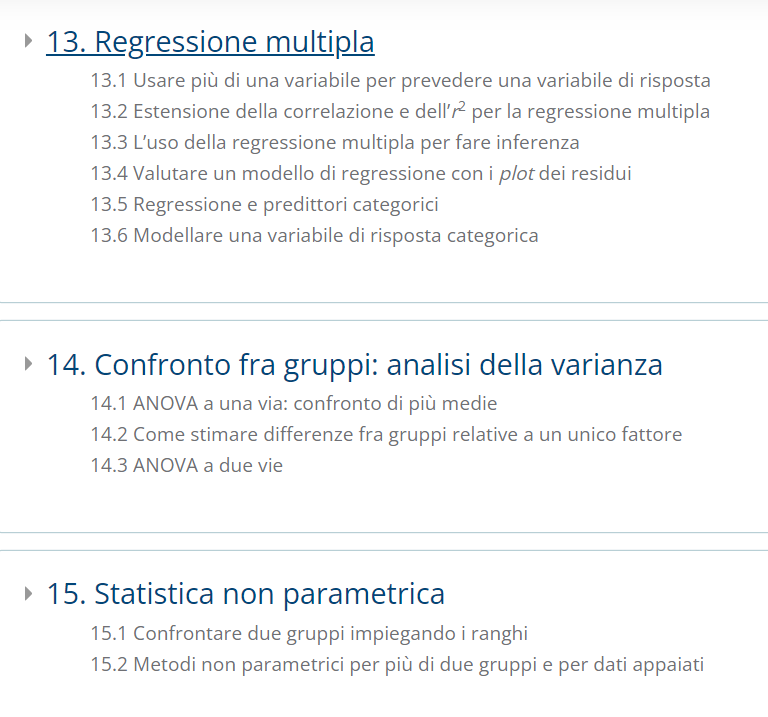 Capitoli integrativi
16
Contatti & Supporto
Per Supporto Tecnico e Assistenza 
Contact Support (pearson.com)
17
18